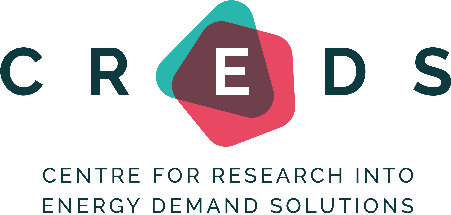 The nature of air travel and the ‘fairness’ of reducing emissions from flying
Dr Sally Cairns
University of Leeds
  
Climate Assembly UK – Weekend 2
Birmingham, 9th February 2020
Contact: S.Cairns2@leeds.ac.uk
www.creds.ac.uk
Number of passengers travellingthrough UK airports each year
1990: 	about 100 million
2018: 	about 300 million
2050: 	forecast for about 450 million
	(range from <400 to >500 million)
[Speaker Notes: Data to 2018 taken from CAA statistics for all UK reporting airports (table 10.3). Actual figures 102m and 292m. Future forecasts taken from HM Government (2018) Beyond the Horizon: The future of UK aviation, central forecast + Heathrow + best use, p5, Table 1, value 445m. Range figures taken from DfT 2017 forecasts (high forecast unconstrained – value 535m; low forecast constrained - value 395m).]
Who travels to/from UK airports?
[Speaker Notes: Source: Department for Transport air passenger forecasts 2017, 2016 baseline data]
Air trips by UK residents – what is changing over time?
Over the last ten years (2007 to 2017):
Reductions in domestic trips and business trips
Increases in international leisure trips (holidays and visiting friends and relatives)
Different trends for different age groups - increased trip rates for those aged 16-44 and 65+ (particularly 16-24-year-olds), but reductions for those aged 0-15 and 45-64.
[Speaker Notes: Source: Comparison of 2007 and 2017 data; domestic information from CAA airports statistics; other information from the ONS International Passenger Survey. Data for trips made by air.]
Where do UK residents fly?
…but long-haul trips account for over half of passenger kilometres.
[Speaker Notes: Source: ONS International Passenger Survey data on the destinations of overseas trips by air by UK residents, 2017, all purposes. Figure on passenger kilometres from DfT (2017) Aviation forecasts, tables 56 and 73 (which give data for all air trips not just those by UK residents, but imply that a relatively similar share of all passenger movements are long haul).]
Emissions from flights compared to other transport
In 2017, emissions from road and rail travel in the UK were equivalent to 1.8 tonnes of carbon dioxide (tCO2e) per person 

  	Estimates of emissions from a single return flight:
London to Malaga (≈3,400km): 0.3 – 0.7 tCO2e
London to New York (≈11,100km): 0.7 - 2.7 tCO2e
London to Sydney (≈34,000km): 1.7 - 10.5 tCO2e
[Speaker Notes: Sources: BEIS UK Greenhouse Gas Emissions 2017 data tables. Flight emission calculations based on 2019 Greenhouse Gas Conversion Factors for Company Reporting and online calculators ICAO, myclimate, and Atmosfair]
Some people fly much more than others
British population
15% of people take 70% of flights
In any given year…
50% of people do fly
50% of people don’t fly
[Speaker Notes: Sources: 2015-17 National Travel Survey (data for England) and 2014 British Social Attitudes Survey (data for GB)]
Variation in air travel with household income
Overseas flights taken per year
[Speaker Notes: Source: National Travel Survey data 2015-17]
Variation in air travel across the UK
Where air trips start/finish in the UK:

London and the South East:  49%
Rest of England:  34%
Wales:   3%
Scotland:   9%
Northern Ireland:   6%
[Speaker Notes: Source: Department for Transport air passenger forecasts 2017, 2016 data p92]
UK air travel compared to other countries
In terms of international air trips in 2018, the largest number was by British people:
  
UK: 126.2 million (8.6% of all international trips)
USA: 111.5 million (7.6%)
China: 97 million (6.6%)
[Speaker Notes: Sources: International Air Transport Association World Air Transport Statistics 2019]
Effects of limiting airport expansion
No capacity constraints – 494 million passengers in 2050
Existing airport limits – 410 million passengers in 2050
Trips not taken in (b)
[Speaker Notes: Source: Department for Transport air passenger forecasts 2017 (comparing constrained and unconstrained scenarios, central demand, Table 31, p100). Domestic leisure trips attributed to UK residents. Constrained forecast described in the forecasts as assuming that annual airport capacities ‘retain current planning ATM and terminal caps’.]
Main implications
Less growth in jobs/income for airlines and airports
Harder to operate less popular routes

Greater growth in jobs/income for UK tourism
Fewer people impacted by airport noise and air pollution